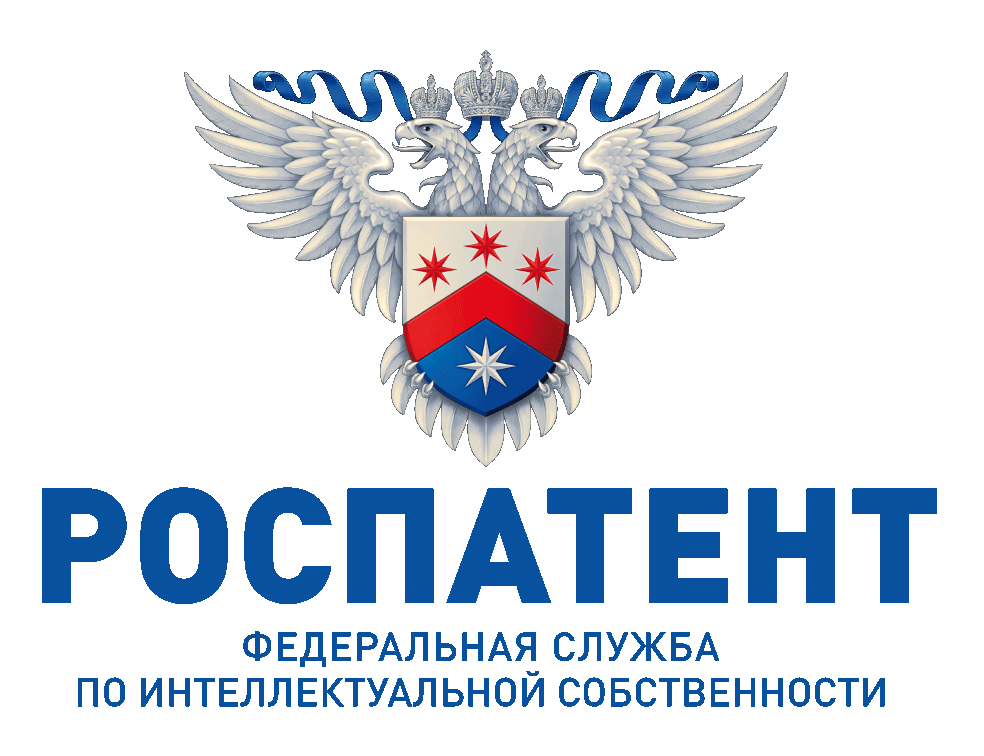 смещённый фокус и технические характеристики НИОКР
наилучшие доступные технологии
новые области применения продукции
 выбор направлений инвестирования, оценка предложений по новым НИОКР
 оценка конкурентоспособности технологий
 анализ стратегий вывода продукции на локальный и глобальные рынки
Поиск идейдля новых продуктов
Патентная аналитикаПрактика проектного офиса
Ена Олег Валерьевич, PMP®
руководитель проектного офисаФедерального институтапромышленной собственности
Почему патентная информациялучше для анализа?
углубленный технический анализ и анализ областей применения
детально  раскрывает способы и оборудование
бизнес-намерения и стратегии отраслевых компаний
за нее отраслевые компании платят деньги
хорошие возможности для машинной обработки
понятно как ее обрабатывать
2
Как искать идеи для новых продуктовс помощью патентной аналитики?
взять весь мировой патентный фонд (150+ миллионов документов)
взять современные инструменты углубленного патентного анализа
выбрать для анализа области технологических приоритетов развития предприятий корпорации
проанализировать: какие технологии патентуют мировые лидеры, какие области применения заявляют, на какие рынки выводят патенты
сравнить результаты анализа с нашими технологиями: соответствуют мировому уровню? нет ли новых областей применения (диверсификации)? что можно купить для ускоренного технологического перевооружения?
3
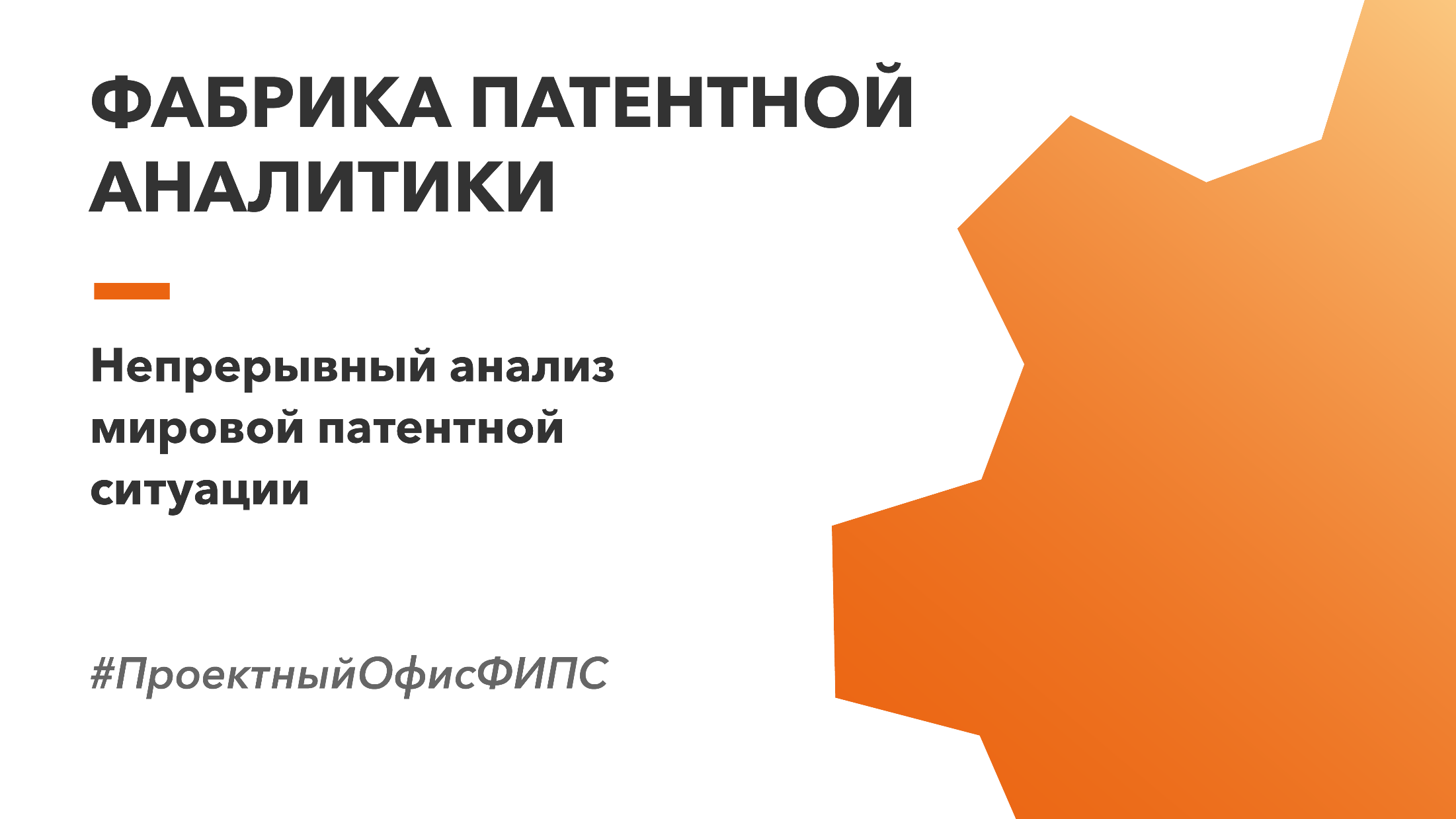 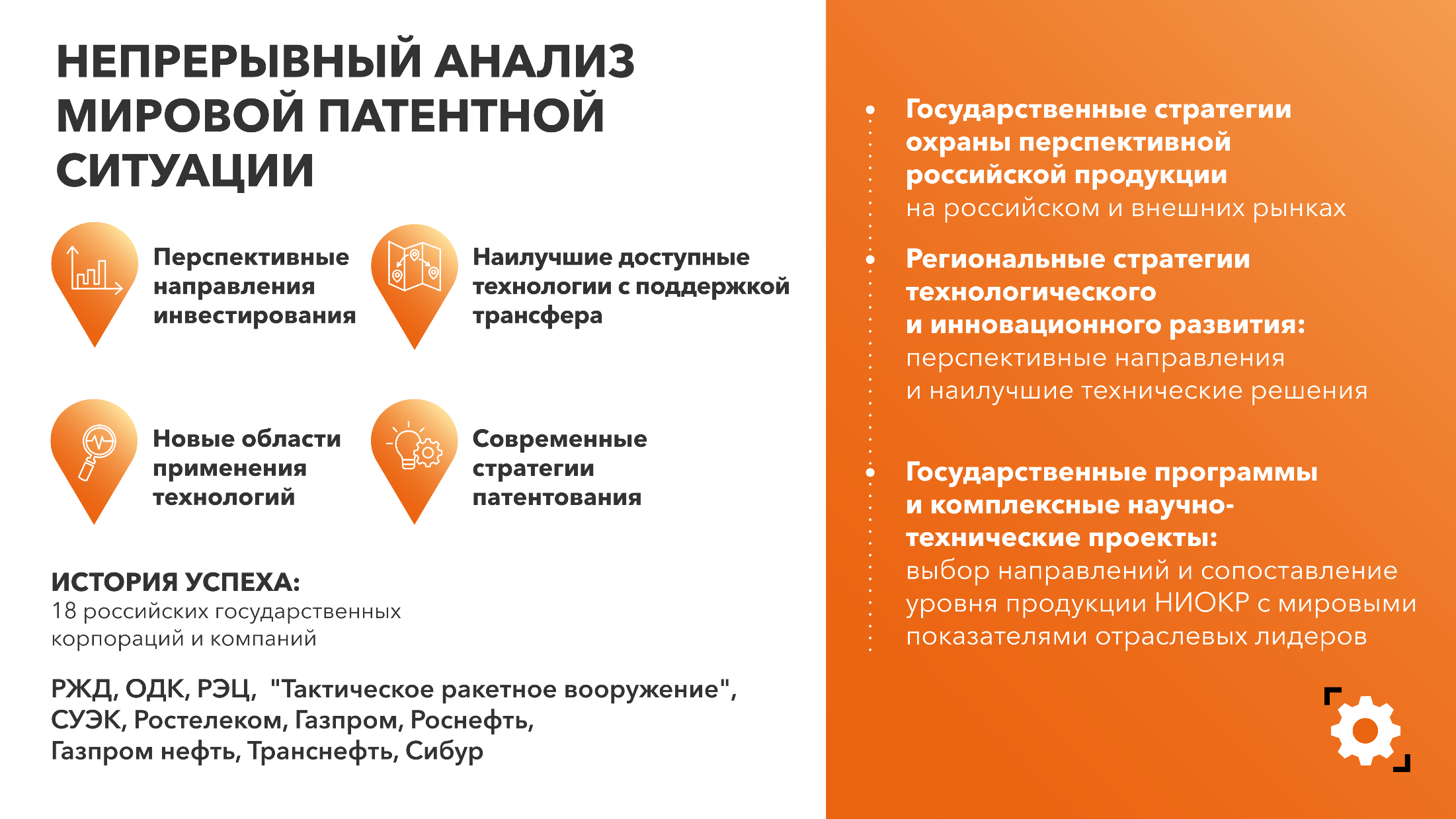 Анализ региональных приоритетов.Ведущие предприятия региона
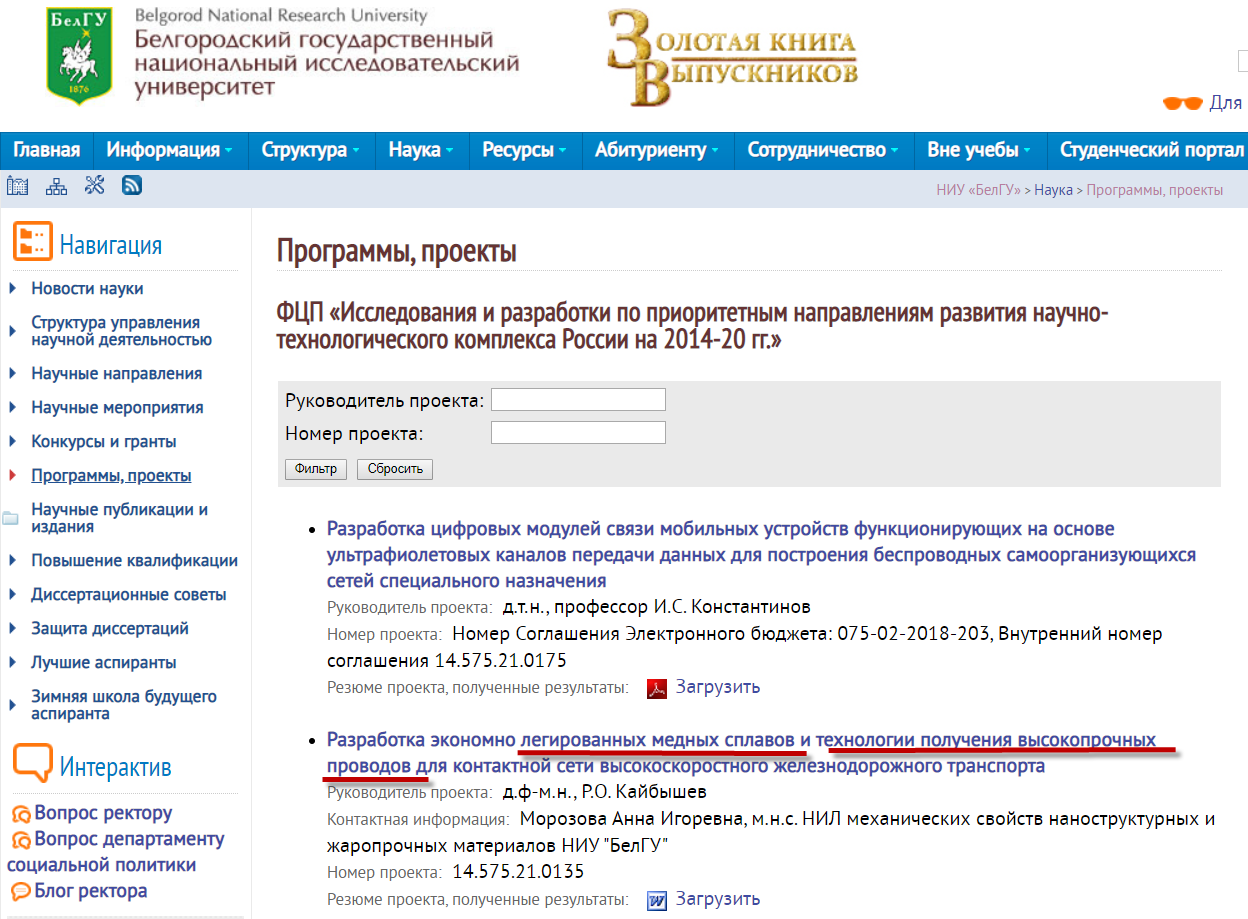 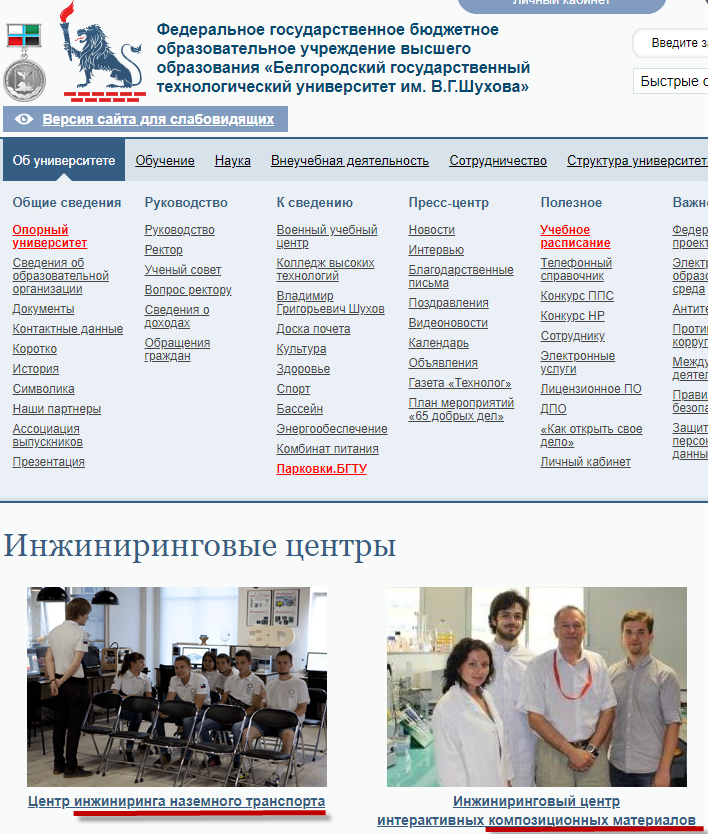 новые композиционные материалы
энергосберегающие технологии
высокопрочные провода
производство химических веществ
БелГУ
Технологический университетим. В.Г.Шухова
…
Лебединский ГОК
Оскольский электрометаллургический комбинат
6
Модель предметной области
кобальт
никель
молибден
…
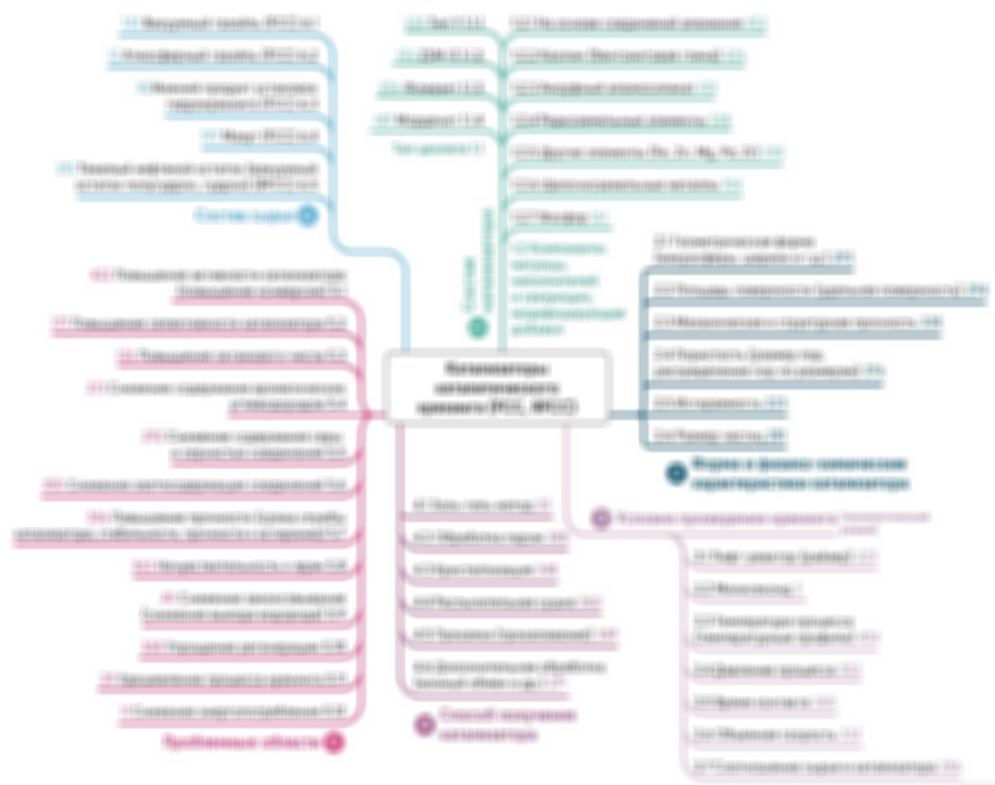 повышение энергоэффективности
десульфизация
…
экструзия
электрический взрыв
…
7
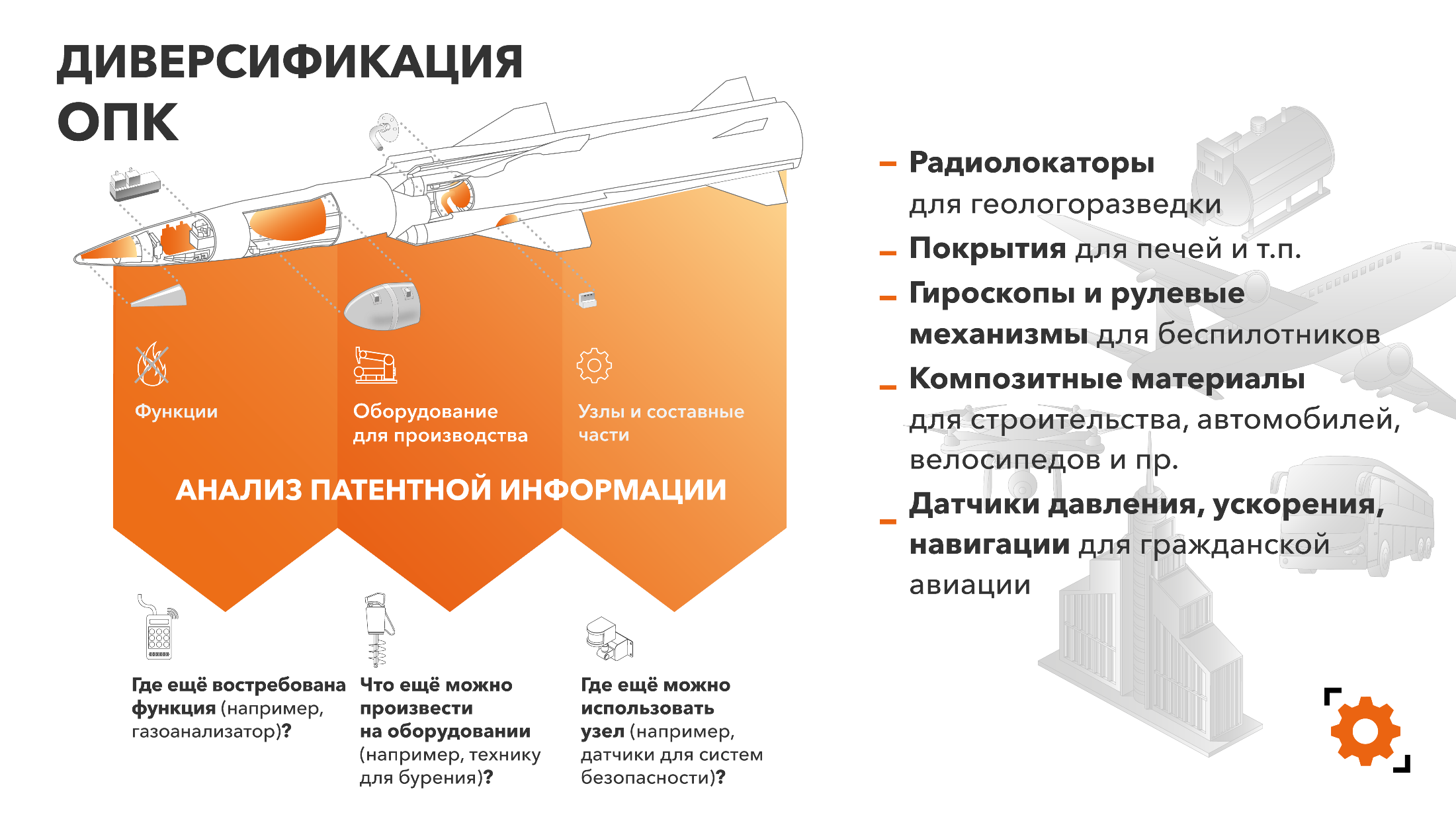 Концепт исследования «Умный город»
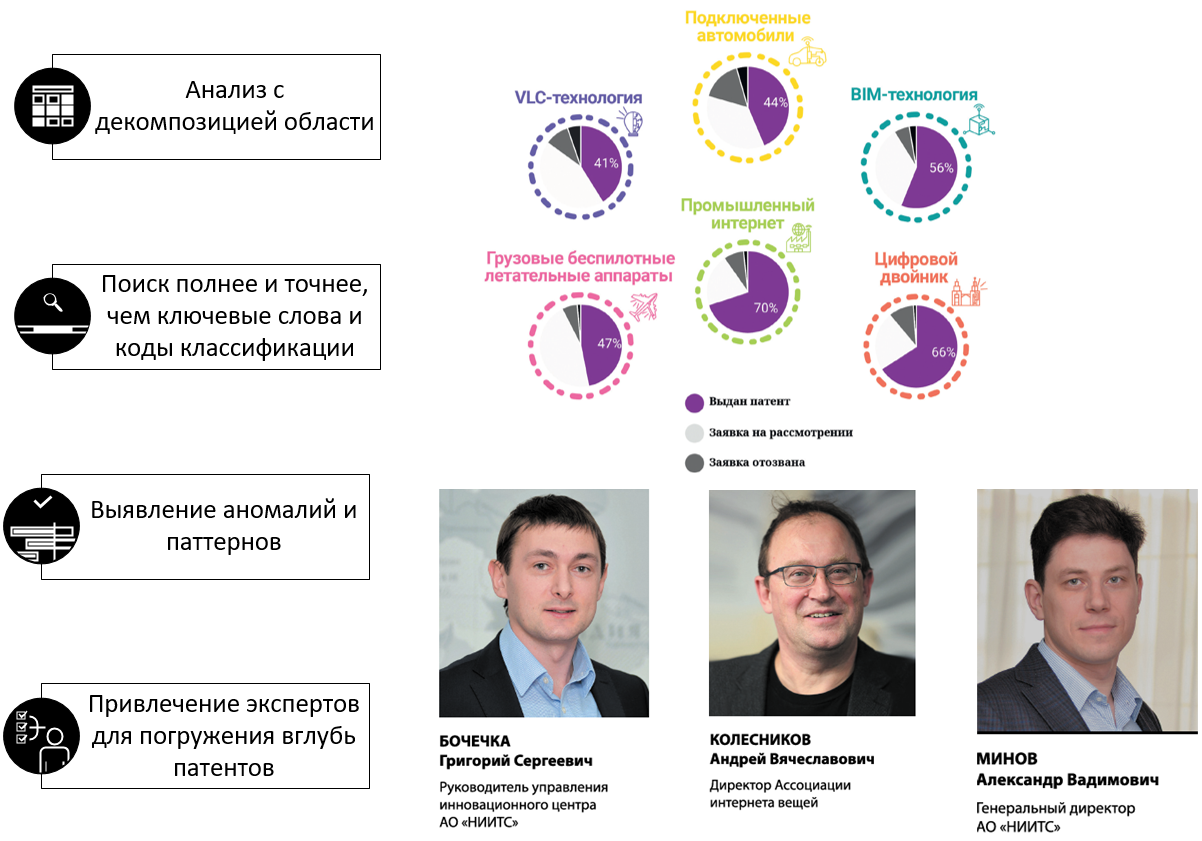 Шаг 1
Выявление аномалий / паттернов
Шаг 2
Чем вызвана аномалия?
Шаг 3
Что это значит с точки зрения бизнеса?
Шаг 4
Что можно посоветовать российским разработчикам?
9
Альбомы патентных ландшафтов.Практические примеры
10
Тракторы, бульдозеры, экскаваторы
11
Тракторы. Новые системы управления- драйвер развития в мире
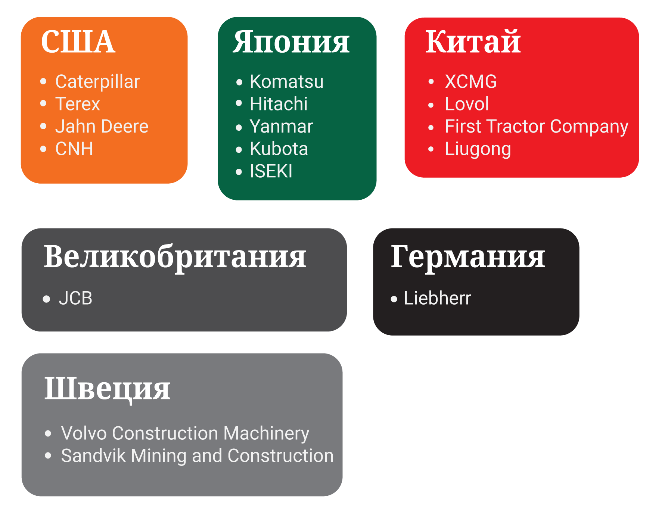 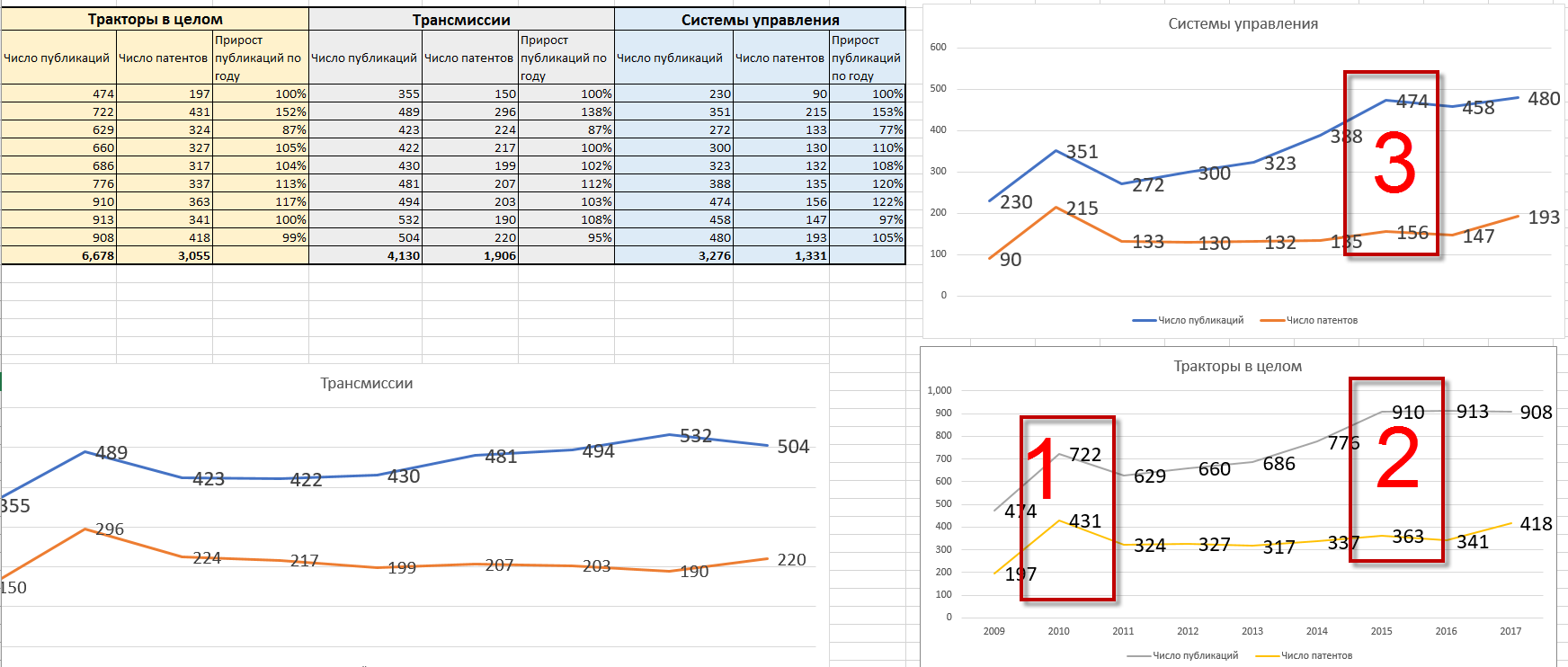 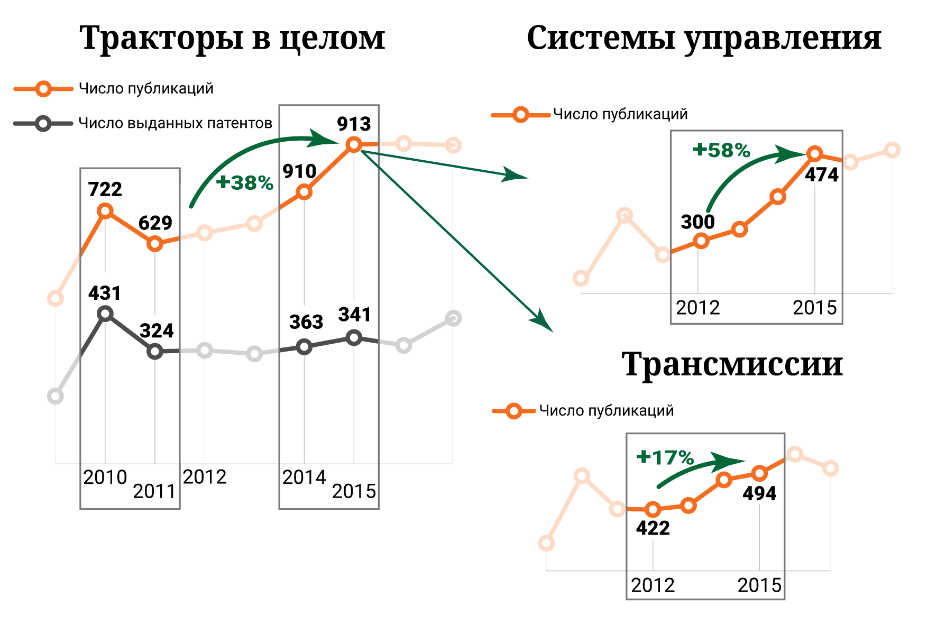 12
Тракторы. Атака на Россию
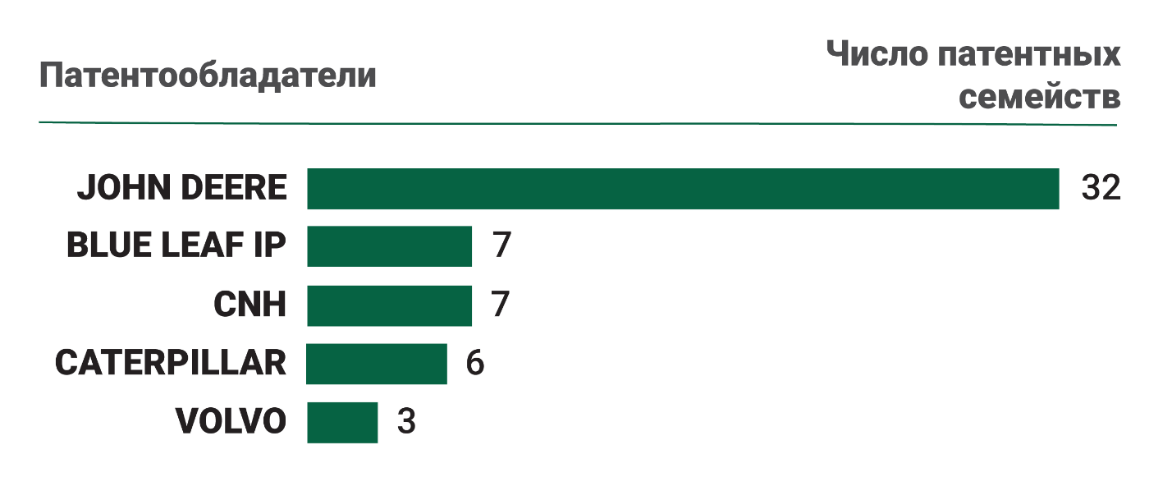 68 технических решений и технологий зарубежных поставщиков вошли в Россию
97% из них – действующие патенты
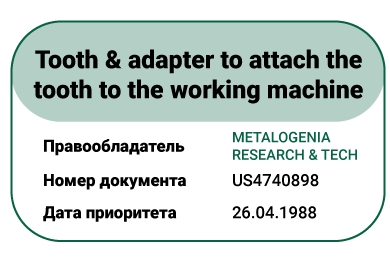 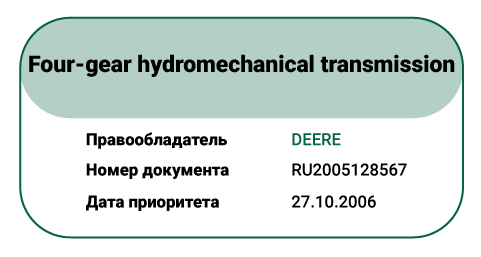 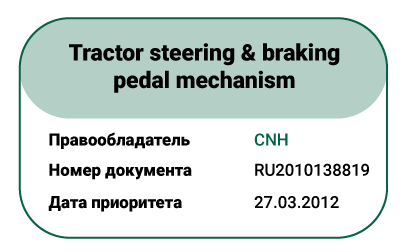 13
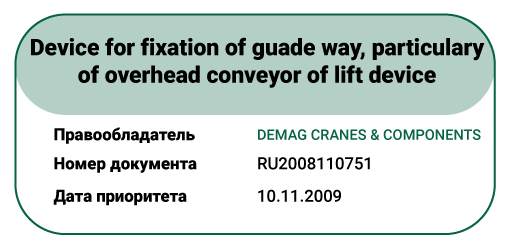 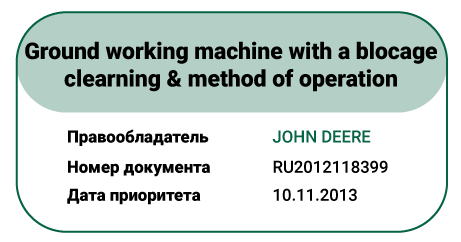 Тракторы. Атака на Россию
Когда вошли?
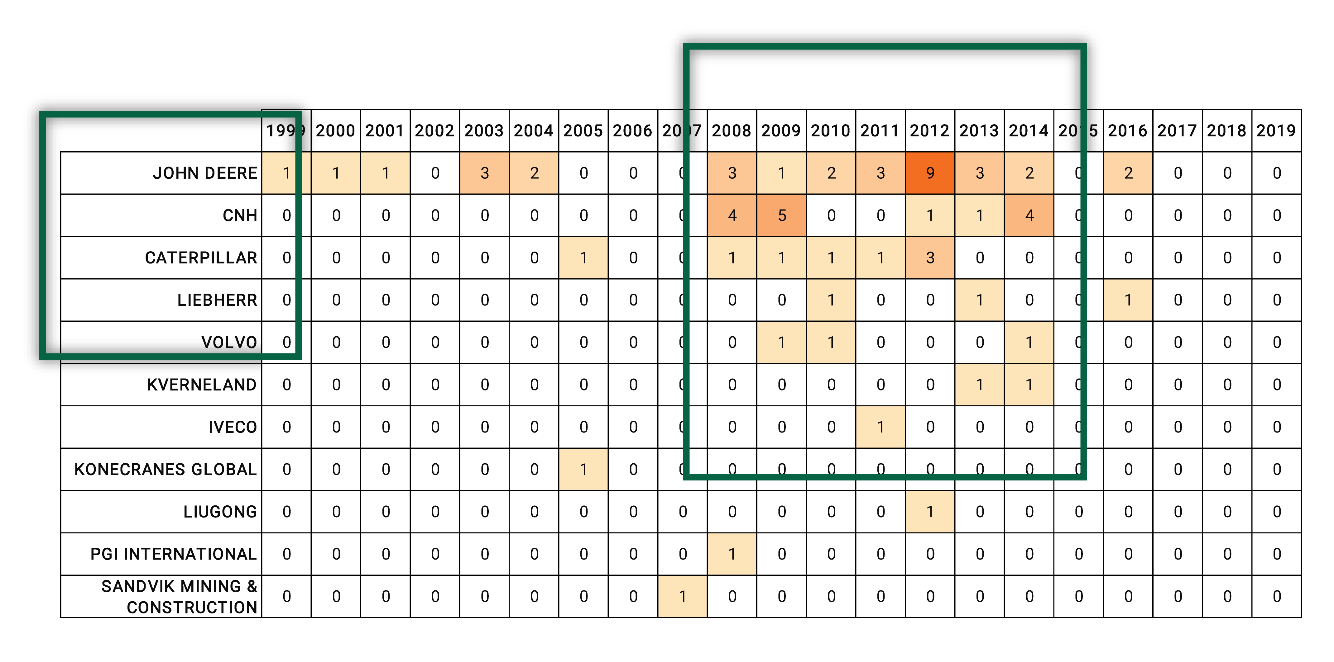 С чем вошли?
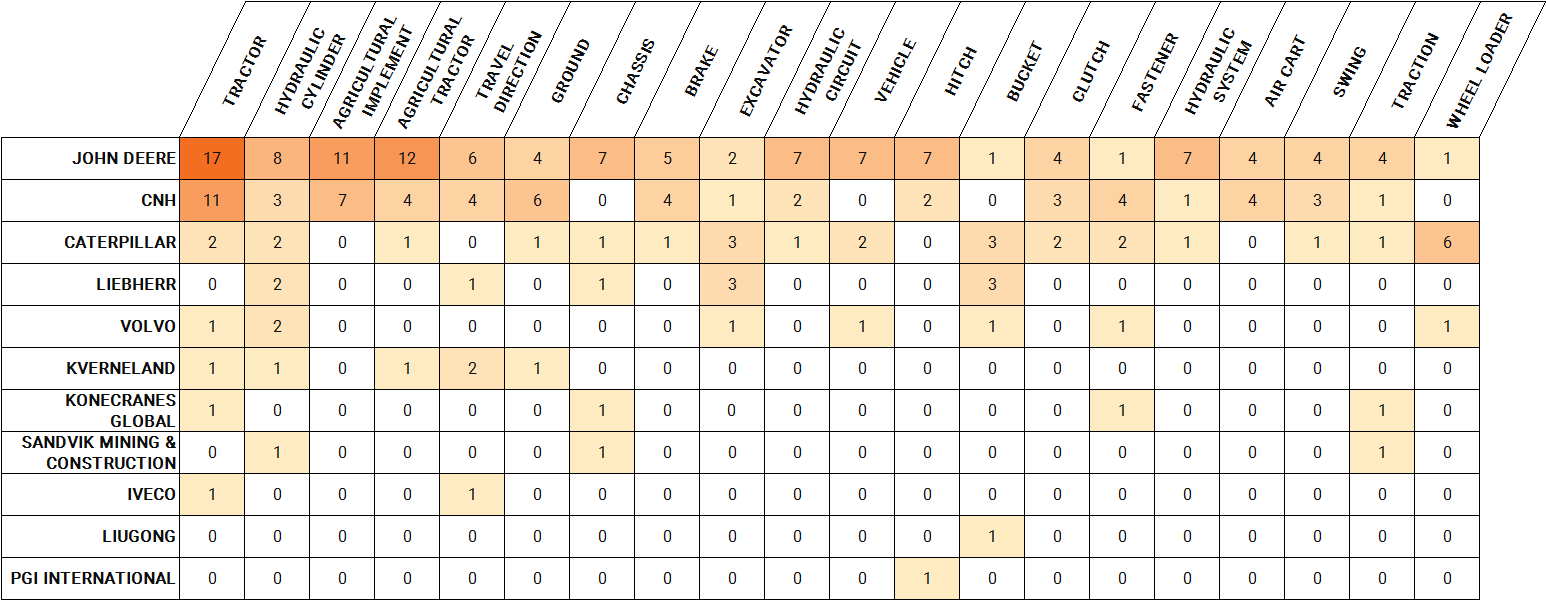 20
Управление технологиями и инновациями
15
Управление технологиями и инновациями
16
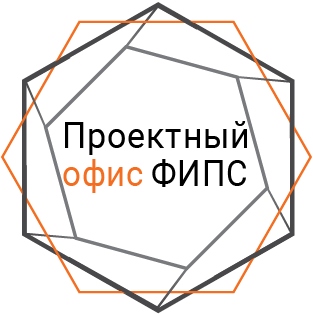 скаутинг технологий
содействие трансферу технологий
технологический и ценовой аудит
определение схем лицензирования и ставок роялти для разных стран
финансовый консалтинг  (импорт / экспорт)
…
Ена Олег Валерьевич, PMP®
руководитель проектного офисаФедерального института промышленной собственности
pmo@rupto.ru